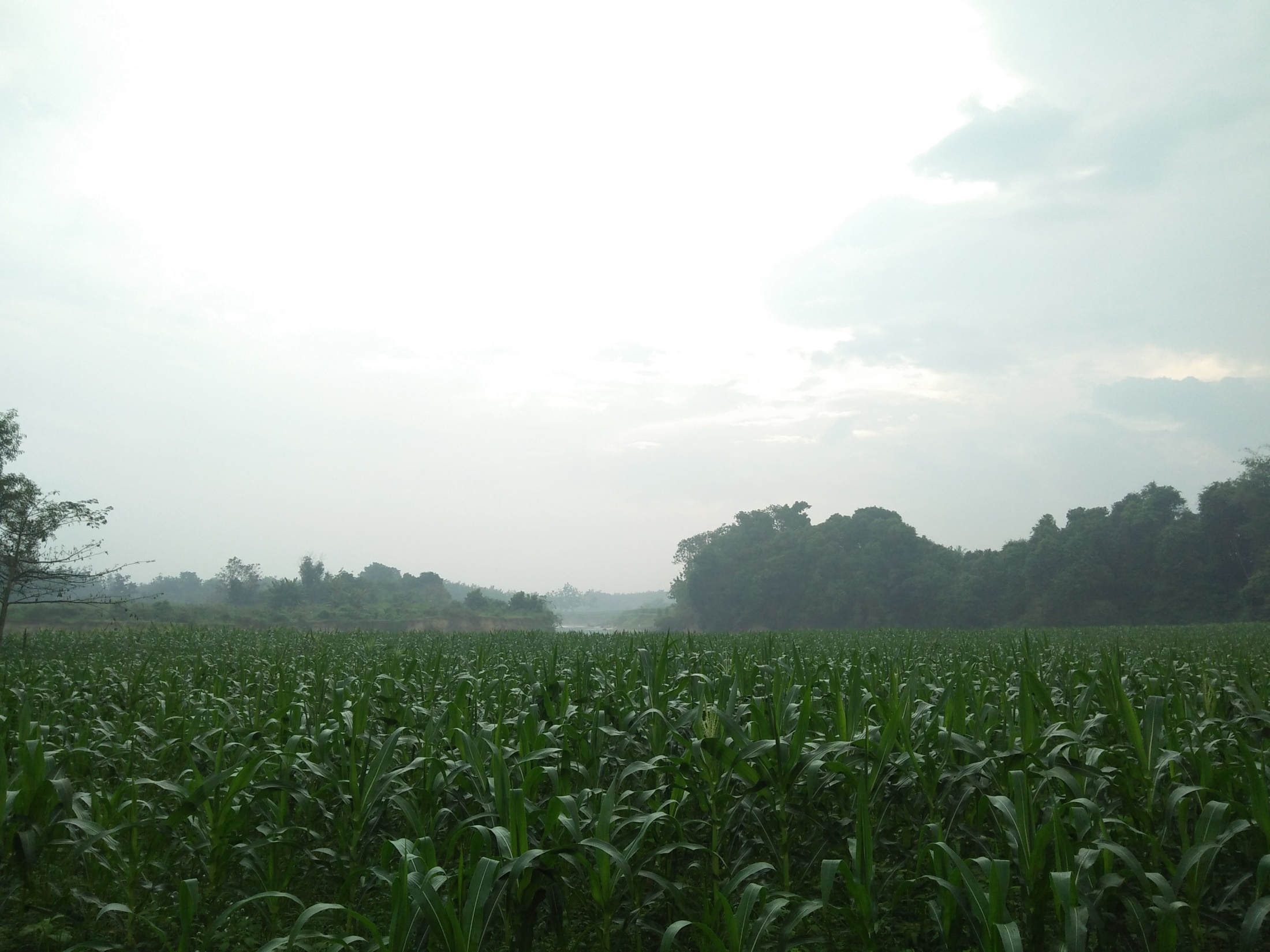 PERLINDUNGAN HUKUM,
PENEGAKAN HUKUM, DAN
PERTANGGUNGJAWABAN HUKUM
DALAM HUKUM ADMINISTRASI NEGARA
2. Macam-macam Sanksi dalam Hukum Adminitrasi Negara
Secara umum dikenal beberapa macam sanksi dalam hukum administrasi, yaitu:
Paksaan Pemerintahan (bestuursdwang/Politiedwang)
Dalam kepustakaan Hukum Administasi Negara, ada dua istilah mengenai paksaan pemerintahan ini, yaitu bestuursdwang dan politiedwang.
Menurut Philipus M. Hadjo, digunakannya istilah bestuursdwang adalah untuk mengakhiri kesalahpahaman yang dapat ditimbulkan oleh kata “politie” dalam penyebutan politiedwang (paksaan polisi). Polisi sama sekali tidak terlibat dalam pelaksanaan politiedwang (bestuursdwang).
Kewenangan paksaan pemerintahan (bestuursdwangbevoegheid) dapat diuraikan dengan sebagai kewenangan organ pemerintahan untuk melakukan tindakan nyata mengakhiri situasi yang bertentangan dengan norma Hukum Admiistrasi Negara, karena kewajiban yang muncul dari norma itu tidak dijalankan atau sebagai reaksi dari pemerintah atas pelanggaran norma hukum yang dilakukan warga negara.
Paksaan pemerintah dilihat sebagai suatu bentuk eksekusi nyata, dalm arti langsung dilaksanakan tanpa perantara hakim, dan biaya yang berkenan dengan pelaksanaan paksaan pemerintahan ini secara langsung dapat dibebankan kepada pihak pelanggar.
Kebebasan pemerintah untuk menggunakan wewenang paksaan pemerintahan ini dibatasi oleh asas-asas umum pemerintahan yang baik, seperti asas kecermatan, keseimbangan, kepastian hukum dsb.
Salah satu ketentuan hukum yang ada ialah bahwa pelaksanaan paksaan pemerintahan itu wajib didahului dengan surat peringatan tertulis, yang dituangkan dalam bentuk KTUN. Surat peringatan tertulis ini harus berisi hal-hal sebagai berikut:
Peringatan harus definitif
Organ yang berwenang harus disebut
Peringatan harus ditujukan kepada orang yang tepat
Ketentuan yang dilanggar jelas
Pelanggaran nyata harus digambarkan dengan jelas
Peringatan harus memuat penentuan jangka waktu
Pemberian beban jelas dan seimbang
Pemberian beban tanpa syarat
Beban mengandung pemberian alasannya
Peringatan memuat berita tentang pembebanan biaya
b. Penarikan Kembali KTUN yang Menguntungkan
Keputusan yang menguntungkan (begunstigende beschikking) artinya keputusan itu memberikan hak-hak atau memberikan kemungkinan untuk memperoleh sesuatu melalui keputusan atau bilamana keputusan itu memberikan keringanan beban yang ada atau mungkin ada.
Lawan dari keputusan yang menguntungkan adalah keputusan yang memberi beban (belastende beschikking), yaitu keputusan yang meletakkan kewajiban yang sebelumnya tidak ada atau penolakan terhadap permohonan untuk memperolah keringanan.
Penarikan kembali keputusan yang menguntungkan berarti meniadakan hak-hak yang terdapat dalam keputusan itu oleh organ pemerintahan. Sanksi ini termasuk sanksi berlaku ke belakang (regressive sanctices), yaitu sanksi yang mengembalikan pada situasi sebelum keputusan itu dibuat.
Sanksi penarikan kembali KTUN yang menguntungkan diterapkan dalam hal terjadi pelanggaran terhadap peraturan atau syarat juga pelanggaran berkaitan dengan izin.
Penarikan kembali keputusan ini menimbukan persoalan yuridis, hal ini karena di dalam HAN terdapat asa het vermoeden van rechtmatigheid  atau presumtio justea causa, yaitu bahwa pada asasnya setiap keputusan yang dikeluarkan oleh Badan atau Pejabat Tata Usaha Negara dianggap benar menurut hukum.
Oleh karena itu KTUN yang sudah dikeluarkan itu pada dasarnya tidak untuk dicabut kembali, sampai dibuktikan sebalinya oleh hakim di pengadilan.
Dalam penarikan suatu keputusan yang telah dibuat harus diperhatikan asas-asas berikut ini:
Suatu keputusan yang dibuat karena yang berkepentingan menggunakan tipuan.
Suatu keputusan yang isinya belum diberitahukan kepada yang bersangkutan.
Suatu keputusan yang bermanfaat bagi yang dikenainya dan yang diberi kepada yang dikenai itu dengan beberapa syarat tertentu.
Suatu keputusan yang bermanfaat bagi yang dikenainya tidak boleh ditarik kembali setelah sesuatu jangka tertentu sudah lewat.
Oleh karena suatu keputusan yang tidak benar, diadakan suatu keadaan yang tidak layak.
Menarik kembali atau mengubah suatu keputusan.
c. Pengenaan Uang Paksa (dwangsom)
Dalam Hukum Administrasi Negara, pengenaan uang paksa ini dapat dikenakan kepada seseorang atau warga negar yang tidak mematuhi atau melanggar ketentuan yang ditetapkan oleh pemerintah, sebagai alternatif dari tindakan paksaan pemerintahan.
Pengenaan uang paksa merupaka alternatif untuk tindakan nyata, yang berarti sebagai sanksi ‘subsidiaire’ dan dianggap sebagai sanksi reparatoir.
Persoalan hukum yang dihadapi dalam pengenaan dwangsom sama dengan pelaksanaan paksaan nyata.
Dalam kaitannya dengan KTUN yang menguntungkan seperti izin, biasanya permohonan izin disyaratkan untuk memberikan uang jaminan.
Jika terjadi pelanggaran atau pelanggar (pemegang izin) tidak segera mengakhirinya, maka uang jaminan itu dipotong sebagai dwangsom. 

d. Pengenaan Denda Administratif
Denda administratif (bestuurslijke boetes) dapat dilihat contohnya pada denda fiskal yang ditarik oleh inspektur pajak dengan cara meninggikan pembayaran dari ketentuan semula sebagai akibat dari kesalahannya.
Pengenaan denda administratif tanpa perantaraan hakim ini tidak berarti pemerintah dapat menerapkannya secara arbitrer (sewenang-wenang).
Pemerintah harus tetap memerhatikan asas-asas HAN baik tertulis maupun tidak tertulis.
Pada umumnya dalam berbagai peraturan perundang-undangan, hukuman yang berupa denda ini telah ditentukan mengenai jumlah yang dapat dikenakan kepada pihak yang melanggar ketentuan.
Berkenaan dengan denda administrasi ini, hanya diterapkan dalam undang-undang dalam arti formal.
C. Pertanggungjawaban Pemerintah
1. Pengertian Pertanggungjawaban
Berasal dari kata tanggung jawab, yang berarti keadaan wajib mananggung segala sesuatunya ( kalau ada sesuatu hal, boleh dituntut, dipersalahkan, diperkarakan, dsb).
Dalam kamus hukum ada dua istilah yang menunjuk pada pertanggungjawaban yakni liability (the state of being liable) dan responsibility (the state or fact being responsible).
Liability merupakan istilah hukum yang luas (a broad legal term), di dalamnya antara lain mengandung makna yang paling komprehansif, meliputi hampir setiap karakter risiko atau tanggung jawab, yang pasti, yang bergantung, atau yang mungkin. Dan didefinisikan  untuk menunjuk: semua karakter hak dan kewajiban.
Responsibility berarti hal dapat dipertanggungjawabkan atas suatu kewajiban, dan termasuk putusan, keterampilan, kemampuan, dan kecakapan.
Dalam pengertian dan penggunaan praktis, istilah liability menunjuk pada pertanggungjawaban hukum, yaitu tanggung gugat akibat kesalahan yang dilakukan oleh subjek hukum.
Sedangkan responsibility  menunjuk pada pertanggung-jawaban politik.
Dalam ensiklopedi administrasi, responsibility  adalah keharusan seseorang untuk melaksanakan secara selayaknya apa yang telah diwajibkan kepadanya.
Disebutkan juga bahwa pertanggungjawaban mengandung makna; meskipun seseorang mempunyai kebebasan dalam melaksanakan sesuatu tugas yang dibebankan kepadanya, namun iatidak dapat membebaskan diri dari hasil atau akibat kebebasan perbuatannya, dan ia dapat ditunutu untuk melaksanakan secara layak apa yang diwajibkan kepadanya.
- Beban tanggung jawab dan tuntutan ganti rugi atau hak itu ditujukan kepada setiap subjek hukum yang melanggar hukum, tidak perduli apakah subjek hukum itu seseorang, badan hukum, ataupun pemerintah.
2. Aspek Teoretik Pertanggungjawaban Hukum Pemerintah
Pergeseran konsep dari kedaulatan negara menjadi kedaulatan hukum
Ajaran kedaulatan negara mengasumsikan bahwa negara itu berada di atas hukum dan semua aktivitas negara/pemerintah tidak dapat dijangkau hukum.
Negara atau pemerintah telah diakui sebagai subjek hukum dalam perspektif ilmu hukum.
Bahwa negara atau pemerintah sebagai subjek hukum itu memiliki kedudukan istimewa atau khusus dibandingkan dengan subjek hukum lain.
Akan tetapi, argumen bahwa negara atau pemerintah itu bebas dari tanggung jawab hukum dalam semua tindakannya, agaknya tidak memiliki pijakan kokoh baik secara teoretik maupun praktik.
Konsepsi yang telah diakui secara universal adalah setiap subjek huku apa pun bentuknya tidak dapat melepaskan diri dari konsekuensi tindakan hukumnya.

b. Ajaran tentang pemisahan (lembaga) kekuasaan negara 
Ajaran ini mengehendaki agar masing-masing lembaga negara ittu berdiri sendiri dengan peranan dan kekuasaannya sendiri-sendiri sesuai dengan apa yang sudah ditentukan dalam konstitusi.
Masing-masing lembaga kekuasaan negara negara tidak dapat atau boleh saling memengaruhi atau intervensi, tetapi harus saling menghormati.
Lembaga eksekutif harus menghormati kekuasaan lembaga yudisial, begitu sebaliknya.
Penghormatan dan penvegahan intervensi terhadap kedudukan, peranan, dan kekuasaan lembaga-lembaga negar adalah satu hal, sementara penyelesaian perkara pelanggaran hukum adalah hal lain.
Dalam suatu negara hukum, lembaga yang diserahi dan dilekati dengan kekuasaan menyelesaikan pelanggaran hukum adalah lembaga yudisial.
Ketika lembaga peradilan itu menjalankan fungsi dan kekuasaannya menyelesaikan perkara terhadap siapapun yang melanggar hukum termasuk pemerintah (eksekutif), ia tidak dapat disebut sedang melakukan intervensi.
Dalam proses peradilan, semua subjek hukum baik itu perseorangan, badan hukum, ataupun pemerintah berdiri sama (equality before the law).

c. Perluasan makna hukum dari sekadar hukum tertulis (undang-undang) kemudian menjadi dan termasuk hukum tidak tertulis
Undang-undang yang nerupakan karya lembaga negara (legislatif) dianggap barang sakral yang menuntut kepatuhan dan ketaatan dari siapa pun.
Di luar undang-undang tdak ada yang sakral, yang dapat menuntut ketaatan dan kepatuhan.
Agaknya atasa dasar inilah aliran legalisme beranggapan bahwa “ di luar undang-undang tidak ada hukum”.
Dalam praktik, rumusan dan ketentuan dalam undang-undang itu tidak lebih dari formulasi kepentingan sekelompok orang. Tidak mencerminkan kesamaan kedudukan apalagi keadilan. Proses deskralisasi undang-udang pada akhirnya tak terelakkan.
Di luar undang-undang ternyata ada nilai-nilai kebenaran, keadilan, kepatusan, dan nilai-nilai etik lain-laninnya yang tidak sempat dirumuskan dalam undang-undang yang dipegangi dan dipedomani olah anggota masyarakat, yang dikategorikan atau disebut hukum tidak tertulis.
d. Perluasan peranan dan aktivitas negara/pemerintah dari konsepsi nachtwachtersstaat ke welvaarsstaat
Sejak ditinggalkannya negara ‘penjaga malam’, yang menempatkan pemerintah hanya selaku penjaga ketertiban dan keamanan serta tidak diperkenankan campur tangan dalam kehidupan masyarakat, negara melali pemerintah beserta perangkatnya terlibat aktif dalam kehidupan masyarakat yang menyebabkan kaburnya batas antara bidang priat dan publik.
Tidak dapat dipungkiri bahwa pemerintah dalam melaksanakan tugasnya memerintah memerlukan kebebasan bertindak. Dalam hal ini pemerintah mempunyai kedudukan yang istimewa jika dibandingkan dengan rakyat biasa. Oleh karena itu, persoalan menggugat pemerintah di muka hakim tidaklah dapat dipersamakan dengan menggugat perseorangan belaka.
Sebelumnya telah ditegaskan bahwa Pemerintah adalah subjek hukum, sebagai pendukung hak dan kewajiban hukum, dengan dua kedudukan hukum yaitu sebagai wakil dari badan hukum dan wakil dari jabatan pemerintahan.
Seiring dengan kebedaraan pemerintah selaku dari badan hukum dan wakil dari jabatan, yang dari dua kedudukan hukum ini akan muncul dua bentuk perbuatan hukum yaitu perbuatan hukum perdata, suatu perbuatan yang diatur dan tunduk pada ketentuan hukum  perdata, dan perbuatan hukum publik, suatu perbuatan yang diatur dan tunduk pada ketentuan hukum publik.
Dalam penyelenggaraan kenegaraan dan pemerintahan, pertanggungjawaban itu melekat pada jabatan, yang secara yuridis dilekati dengan kewenangan. Dalam perspektif hukum publik adanya kewenangan inilah yang memunculkan adanya pertanggungjawaban, sejalan dengan prinsip umum; tidak ada kewenangan tanpa pertanggungjawaban.
Seiring dengan dianutnya konsepsi welfare state, kepada pemerintah atau administrasi negara dibebani tugas melayani kepentingan umum dan kewajiban mewujudkan kesejahteraan umum yang dalam implemetasinya pemerintah atau administrasi negara banyak melakukan intervensi terhadap warga negara.
3. Pertanggungjawaban Pemerintah dalam HAN
Tanggung jawab pemerintah terhadap warga negara atau pihak ketiga dianut oleh hampir semua negara yang berdasarka atas hukum.
Beberapa negara menunjukkan kesamaan bahwa pemerintah dibebani tanggung jawab hukum dalam melaksanakan tugas dan kewenangannya. Perbedaannya hanyalah terletak apda lembaga peradilan yang memuatuskan tuntutan dan gugatan terhadap kerugian yang disebabkan oleh tindakan pemerintahan.
Gugatan dan tuntutan atas kerugian akibat tindakan pemerintahan itu ada yang ditempuh melalui peradilan administrasi dan ada yang melalui peradilan umum, tergantung pada hukum positif yang ada pada masing-masing negara.
Hukum Administrasi Negara di samping memuat norma pemerintahan, yakni norma yang berkenaan dengan tindakan pemerintahan dalam hubungannya dengan warga negara di bidang publik, juga memuat norma perilaku aparat pemerintahan (overheidsgedrag).
Berkenaan dengan persoalan-persoalan yang disebutkan di atas yakni tentang pertanggungjawaban adan penerapan sanksi terhadap, diperlukan bukan hanya  penjelasan Pasal 116, tetapi juga dengan menentukan prosedur dan mekanisme acara penyelesaiannya.
Dalam hal ini, teori Hukum Administrasi Negara tidak dapata dijadikan jalan keluar, yang dapat menjadi jalan keluar adalah penentuan dalam hukum positif.
Teori HAN hanya dapat menjadi kerangka acuan dalam pembuatan peraturan pelaksanaan dan menjadi pedoman untuk penentuan isi dari hukum positif.
TERIMA KASIH